Postgraduaat Arbeidsverpleegkunde
CertificatInfirmier(e) en santé au travail
Huidige situatie
Etat des lieux
S. Ruppol
CESI / UCL / HE Vinci-HEPL 
VP APBMT
M. Versée
Cohezio / VUB / HOGENT
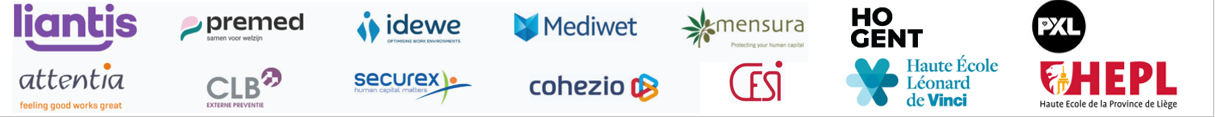 [Speaker Notes: Sandrine + Mathieu]
Sommaire
Inhoud
Objectifs
Organisation de la formation
Structure et contenu du programme
Feedback et besoins des étudiants
Doelstellingen
Organisatie van de opleiding
Structuur en inhoud van het programma
Feedback en behoeften van studenten
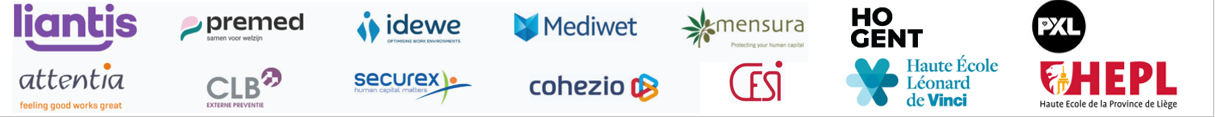 2
[Speaker Notes: Mathieu]
Objectifs 
formation infirmière
Doelstellingen 
opleiding tot verpleegkundige
INFI: compétences éducation à la santé 


INFI =↗connaissance enjeux de la santé au travail 

CPMT = coordinateur équipe multidisciplinaire
VPK: gezondheidseducatieve vaardigheden


 Verpleegkundige = ↗ kennis van gezondheidskwesties op het werk 

 PA-AA = coördinator multidisciplinaire teams
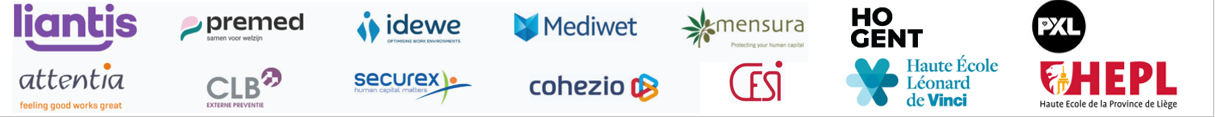 3
[Speaker Notes: Sandrine]
Où se donne la formation?
Waar vindt de opleiding plaats?
In het Nederlands

PXL (Hasselt) (2023-2024 en 2024-2025)

Hogeschool Gent (2024-2025)
En Français

Haute Ecole Léonard de Vinci + Haute Ecole de la Province de Liège 
(2023-2024 et 2024-2025)
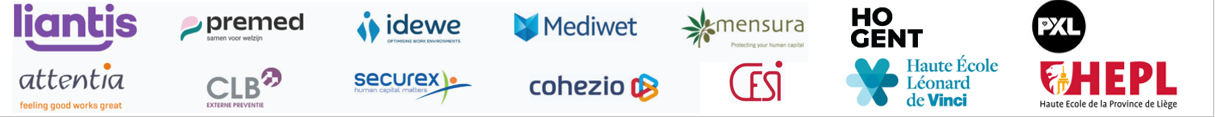 4
[Speaker Notes: Mathieu]
* Voor zij-instromers
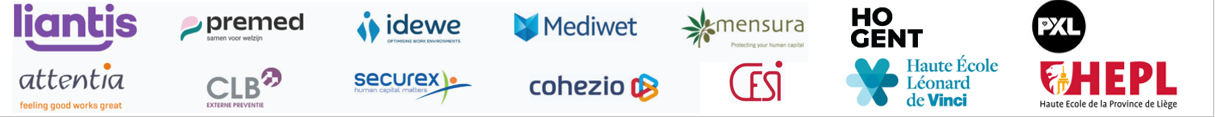 5
[Speaker Notes: Sandrine + Mathieu]
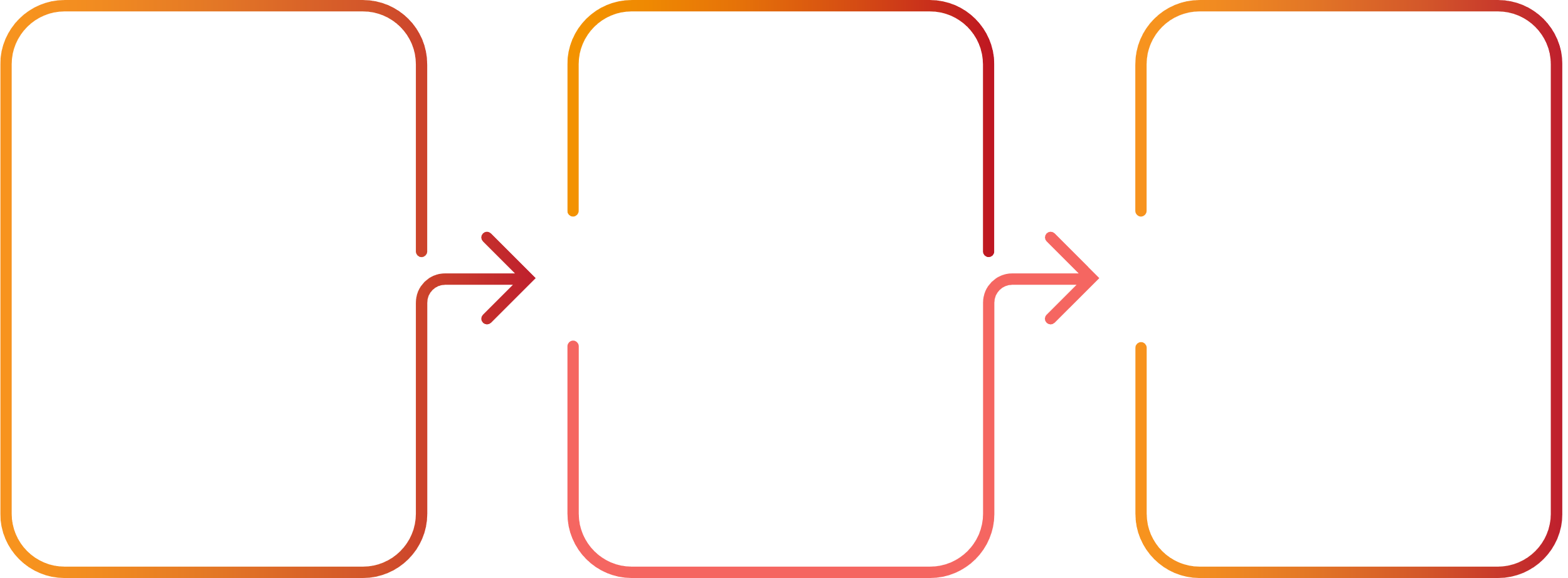 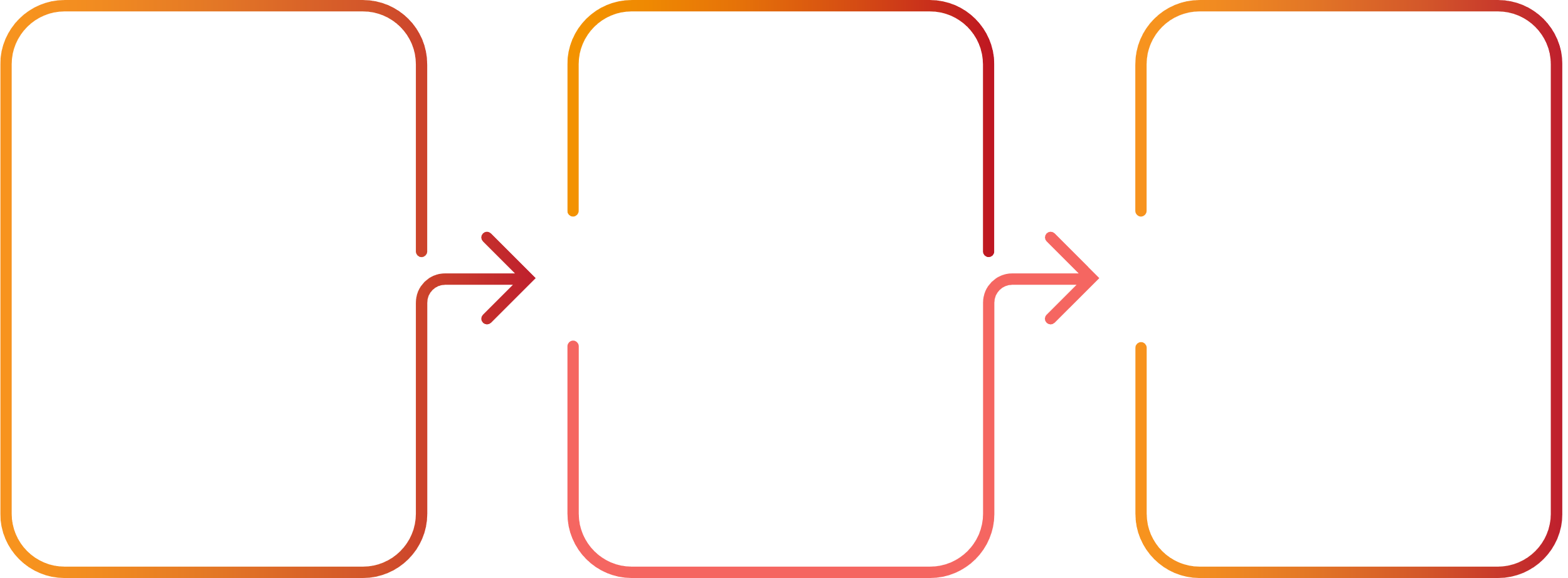 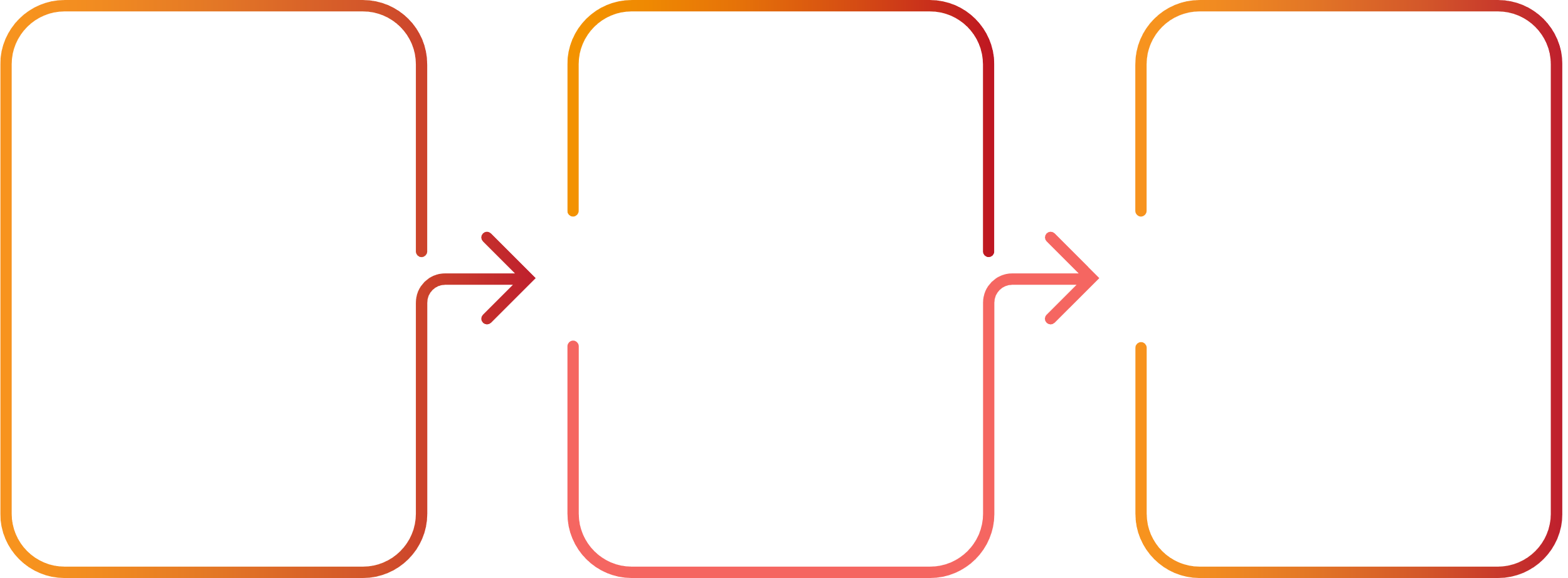 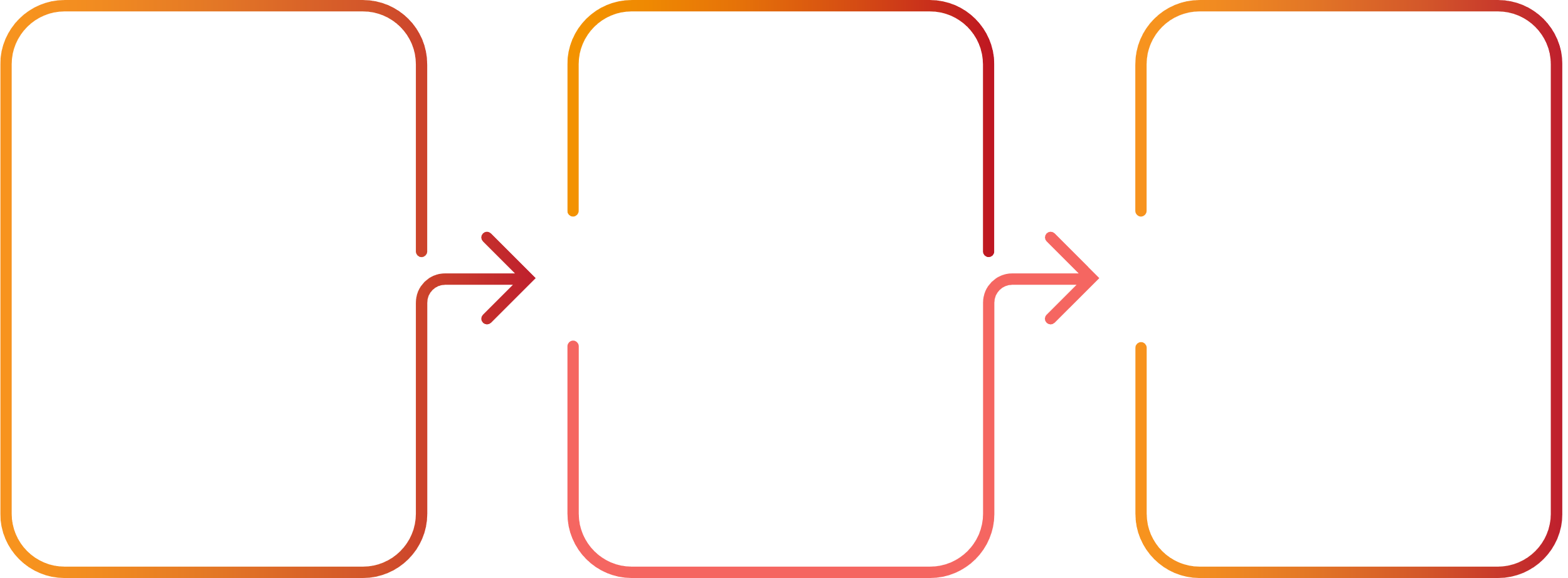 Module 1
Module 3
Module 2
Module 4
L’homme et l’entreprise



Mens en bedrijf
De praktijk van de arbeidsverpleegkundige


La pratique de l’IST
Le travail et la société



Werk en maatschappij
Mens en werk



L’homme et le travail
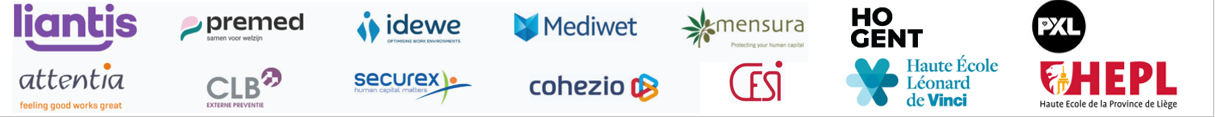 6
[Speaker Notes: Sandrine]
Thématiques abordées
Onderwerpen
cadre législatif
effets sur la santé des risques professionnels
protection de la maternité
maladies professionnelles et accidents de travail
incapacité de travail et réinsertion
analyse et gestion des risques
sécurité au travail
qualité de vie au travail et procédures psychosociales
communication et éducation à la santé
actes techniques infirmiers
wettelijk kader
gezondheidseffecten van beroepsrisico’s
moederschapsbescherming
beroepsziekten en ongevallen
arbeidsongeschiktheid en re-integratie
risicoanalyse en –beheer
veiligheid op het werk
arbeidsomstandigheden en psychosociale procedures
communicatie en gezondheidsvoorlichting
technische verpleegkundige handelingen
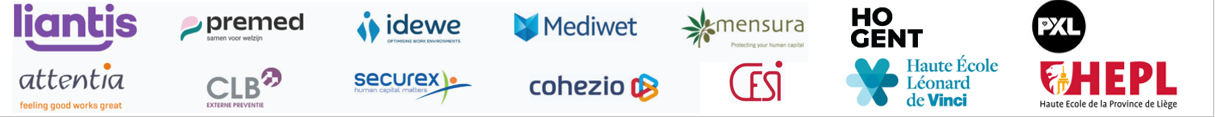 7
[Speaker Notes: Sandrine les 5 premiers et Mathieu les 5 derniers]
Feedbacks des étudiants
+ Cadre législatif de référence
+ Cadre théorique de référence
+ ↗ sens et compréhension de leurs rôles et de leurs actes techniques
+ Valorisation et reconnaissance de leurs compétences d’infirmier.e.s
+ Echanges avec d’autres infirmiers
+ Réponses à des questions pratiques  répondre aux travailleurs

! Périmètre de responsabilité de chaque prestataire
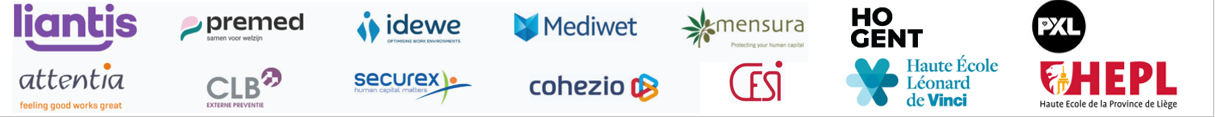 8
[Speaker Notes: Sandrine]
Feedback van de afgestudeerden
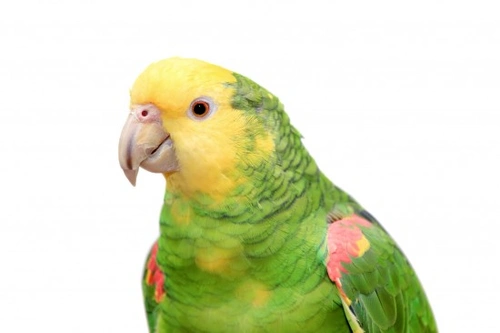 … Een zeer waardevolle aanvulling bij de kennis die ik reeds had opgedaan, 
… Ik heb nu veel meer achtergrondkennis op gebied van wetgeving en ook inhoudelijk,
… Ik voel me nu sterker en zekerder bij het uitvoeren van mijn TAMH,
… ik kan nu rustig en professioneel communiceren met soms eerder arrogante of agressieve WN,
… Vaak bedankte de WN me voor mijn uitleg
… Op de vraag van een WN “ waarom moet ik hier eigenlijk langskomen?” kan ik nu een waardevol en juist antwoord geven,
… Deze cursus is een absolute aanrader! In mijn ogen meer zelfs dan de cursus PA niveau 2
… Deze cursus is zeer praktisch is en sluit zeer erg aan bij het werk van elke dag van de verpleegkundige. 
… Ik weet nu veel beter waarom je bepaalde handelingen uitvoert
… Ik nam vroeger gewoon woorden als een papegaai over zonder de inhoud te begrijpen:
… Ik weet nu beter welke risico’s bestaan, ik ken nu de mogelijke gezondheidseffecten die ze kunnen teweeg brengen, 
… Ik kan veel meer antwoorden op vragen van WN,
9
[Speaker Notes: Mathieu]
Merci  et/en Dank u
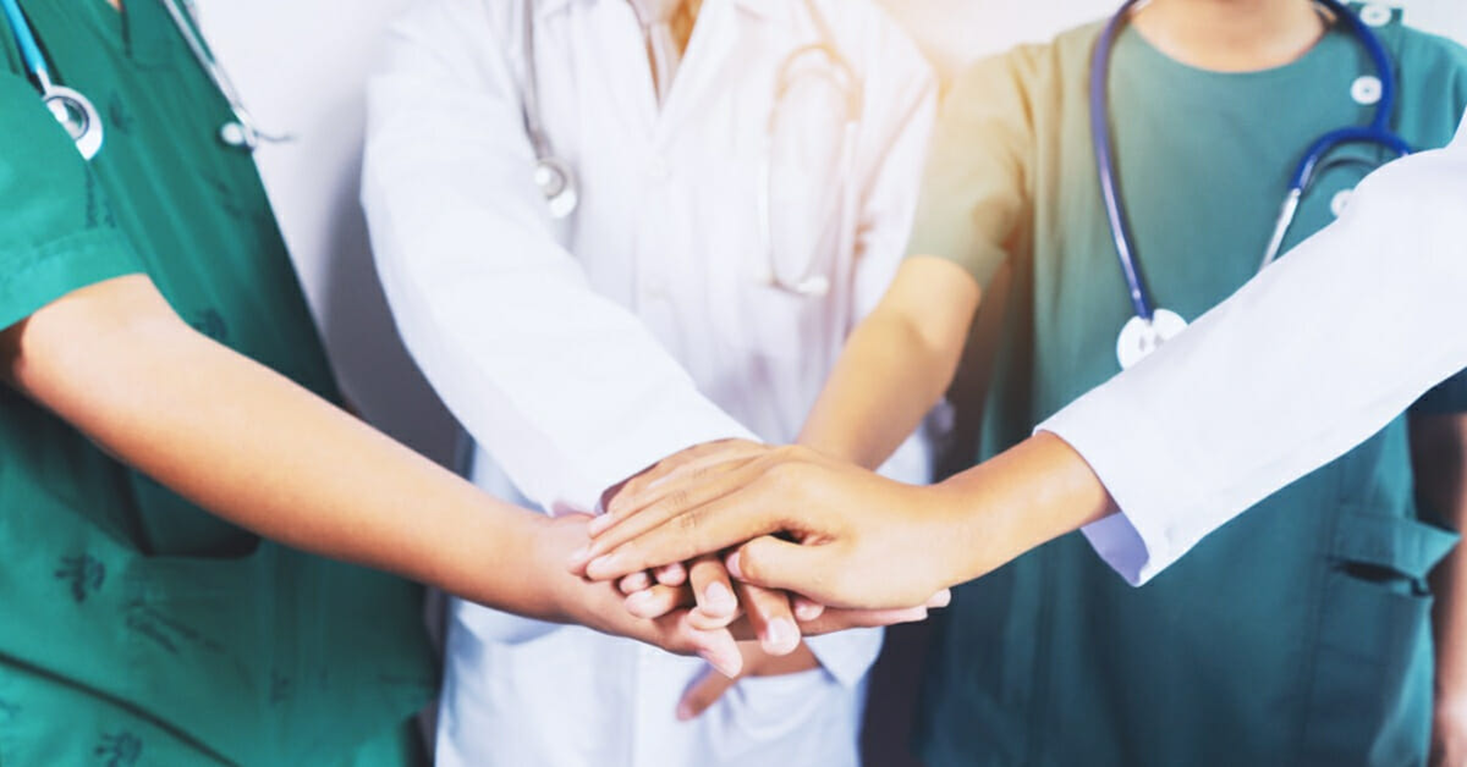 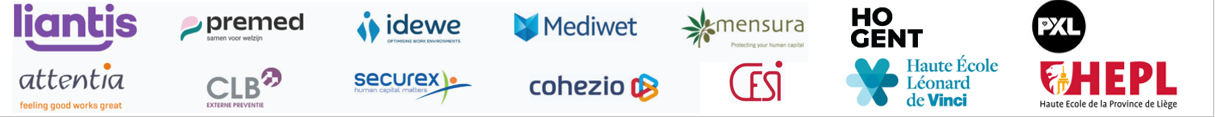 [Speaker Notes: Développer la collaboration entre CP-MT et collègues infirmiers 
dans le respect du cadre législatif et des rôles respectifs de chacun
dans la confiance, 
en faveur des travailleurs

Ontwikkelen van samenwerking tussen PA-AA en verpleegkundige collega’s,
met respect voor het wetgevend kader en de respectieve rollen van elke functie,
in een klimaat van vertrouwen,
In het voordeel van de werknemers]